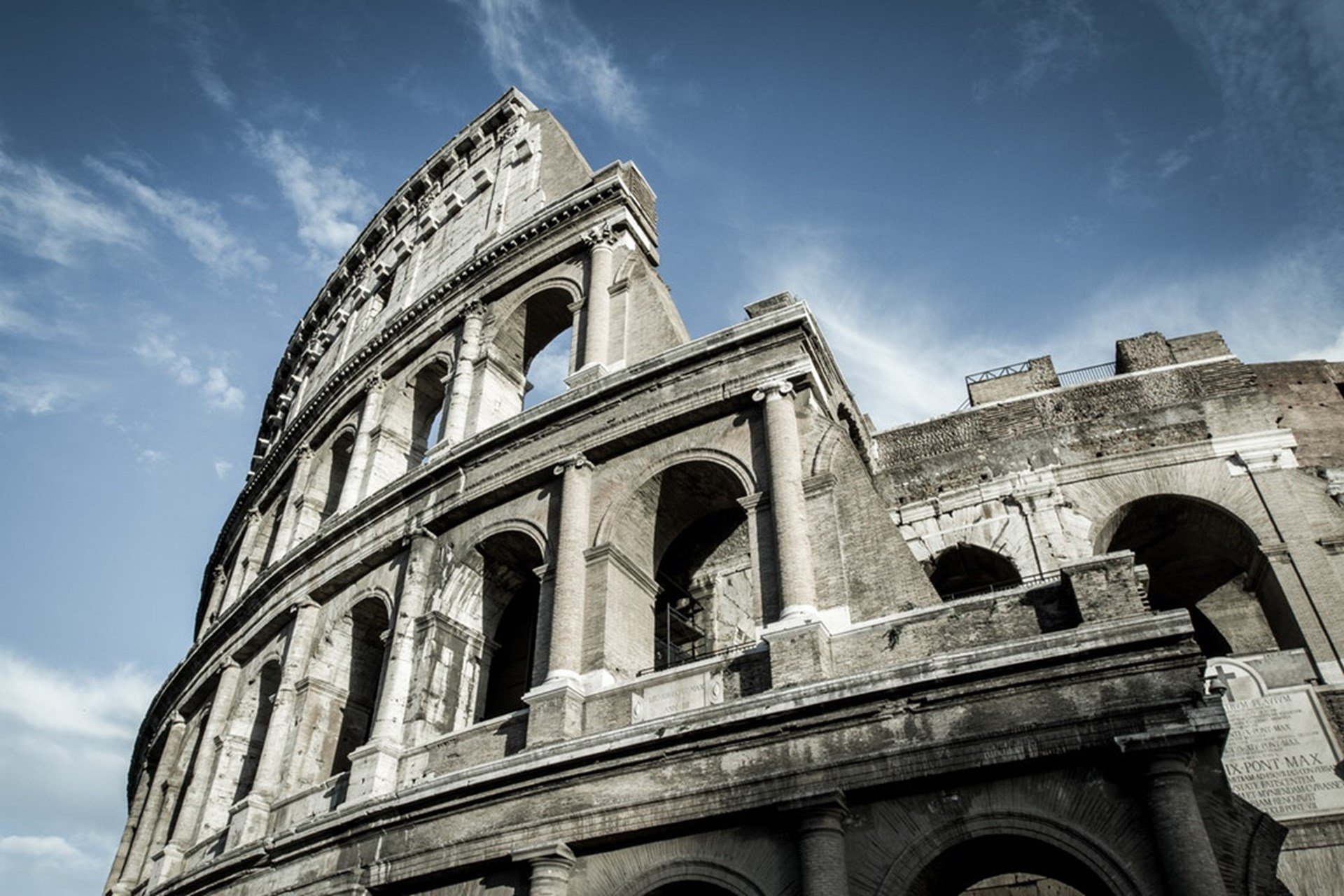 The Epistle to the Romans
Chapter 5
The Blessings of Justification by Faith & God’s Abounding Grace
Blessings of the Justification by Faith (vv. 1-11)
God’s Abounding Grace (vv. 12-21)
The Blessings of Justification by Faith & God’s Abounding Grace
Blessings of the Justification by Faith (vv. 1-11)
Having been justified by faith (vv. 1-4)
We have peace with God through Christ (v. 1b)
We have access into this grace (v. 2a)
We rejoice in hope of the glory of God (v. 2b)
We also glory in tribulations knowing (vv. 3-4):
Tribulation produces perseverance (v. 3b)
Perseverance produces character (v. 4a)
Character produces hope (v. 4b)
The Blessings of Justification by Faith & God’s Abounding Grace
Blessings of the Justification by Faith (vv. 1-11)
Hope is confident because of God’s love poured in our hearts by the Holy Spirit (vv. 5-11)
Christ died for the ungodly who were without strength    (v. 6) 
Christ’s death contrasted with dying for a righteous and good man (v. 7)
God’s love is demonstrated in Christ’s death for sinners (v. 8)
Much more then, having now been justified by His blood       (vv. 9-11)
We shall be saved from wrath through Him (v. 9b)
As once enemies now reconciled to God through Christ we shall be saved by His life (v. 10)
Our rejoicing is not just in the future hope, but in the present reconciled state (v. 11)
The Blessings of Justification by Faith & God’s Abounding Grace
God’s Abounding Grace (vv. 12-21)
Through one man sin entered the world, and death through sin, and death spread to all, because all sinned (v. 12)
Before the Law of Moses sin was in the world, meaning there was law from the beginning (v. 13)
Death reigned from Adam to Moses (v. 14)
Even over those who had not sinned in the same way as Adam
Adam is a type of Christ.
The Blessings of Justification by Faith & God’s Abounding Grace
God’s Abounding Grace (vv. 12-21)
The free gift is not like the offense (v. 15)
By the one man's offense many died
Much more the grace of God in Christ abounded to many
The gift is not like what came through the one who sinned       (v. 16a)
The judgment from one offense resulted in condemnation         (v. 16b)
The free gift from many offenses resulted in justification (v. 16c)
By the one man's offense death reigned through the one (v. 17a)
The recipients of grace and the gift of righteousness will reign in life through Christ (v. 17b)
The Blessings of Justification by Faith & God’s Abounding Grace
God’s Abounding Grace (vv. 12-21)
Through one man's offense judgment and condemnation came to all, through one Man's righteous act the free gift and justification of life came to all   (v. 18)
By one man's disobedience many were made sinners       (v. 19a)
By one Man's obedience many will be made righteous (v. 19b)
The law entered (v. 20)
That the offense might abound (v. 20a)
But where sin abounded, grace abounded much more   (v. 20b)
Sin reigned in death (v. 21a)
Grace might reign through righteousness to eternal life through Jesus Christ our Lord (v. 21b)
The Blessings of Justification by Faith & God’s Abounding Grace
Blessings of the Justification by Faith (vv. 1-11)
God’s Abounding Grace (vv. 12-21)